軽症者等の宿泊療養にかかる宿泊施設の決定
資料３－１
危機管理室　防災企画課
第１号　事業者決定
スーパーホテル大阪天然温泉　
　　　　　大阪市西区江戸堀３丁目６－３５
４月１４日（火）から受入れ
受入れ室数　４００室
●「受入れの迅速性」「居室数」「ゾーニング」
　の３つの視点から事業者を決定。
　　4/ 9   医療専門家・自衛隊による現地確認
　　　　　大まかなゾーニングを決定
　　4/13  自衛隊による従業員の研修予定
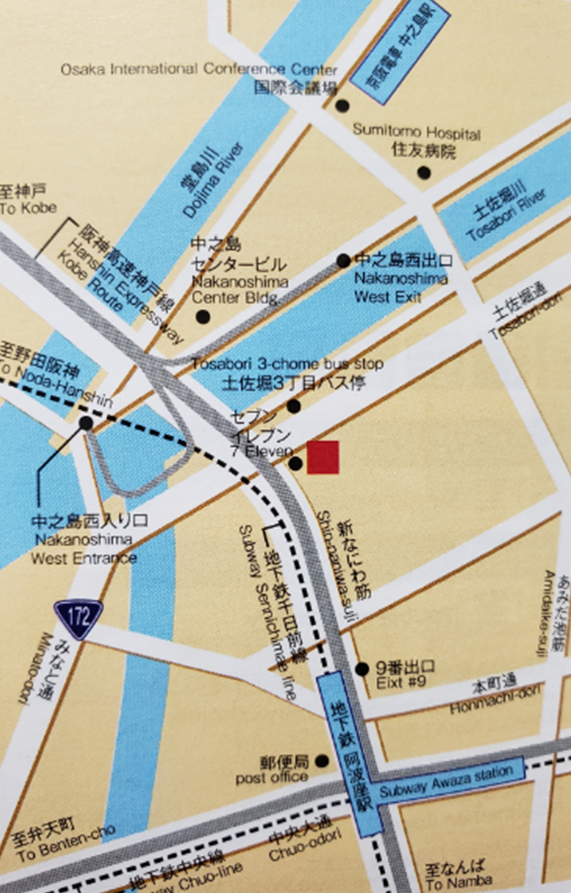 スーパーホテル大阪天然温泉
４～９階
ホテルのゾーニング概略図
２～１５階
府職員・医師・看護師待機所
ホテルスタッフ待機所
EV
前室
運営体制
　ロジ担当（府職員２名）24時間常駐
　看護師　２名　　　　　24時間常駐
　医師　　１名　昼間常駐　夜間オンコール
　ホテル　食事準備配膳、問合せ対応
　　　　　配達物の配布など
２～１５階
EV
EV
レストラン
凡例
厨房
グリーン
レッド
駐輪場